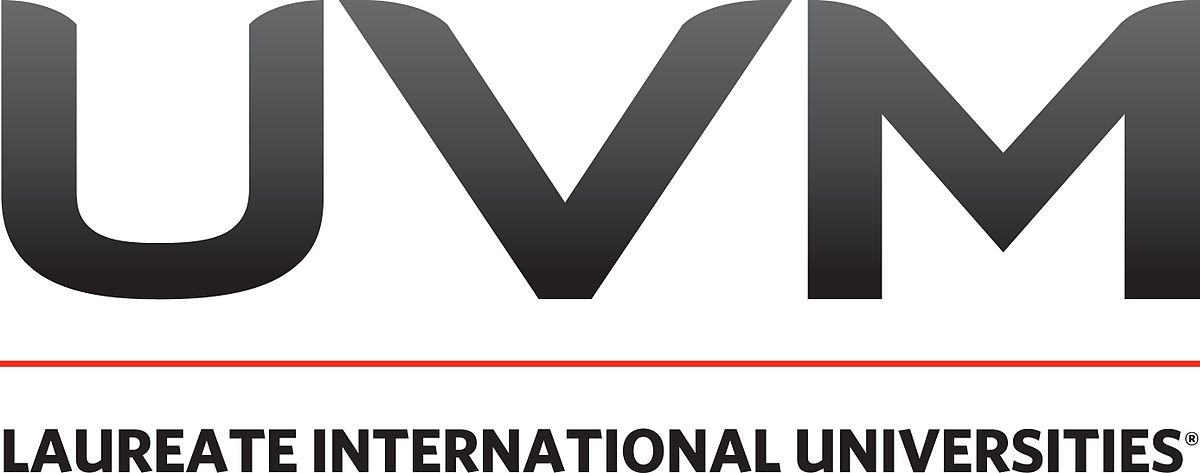 Preparatoria UNAM 
UVM- ChapultepecClave 1029
1. b. Número de equipo: 3
1.c. 4to año de Preparatoria

Representante: Adriam Rosas Méndez
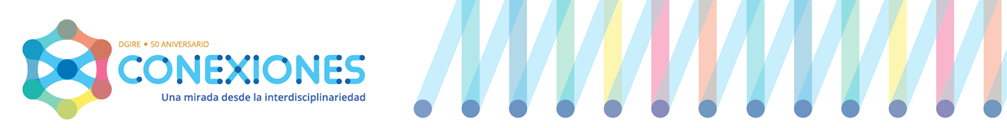 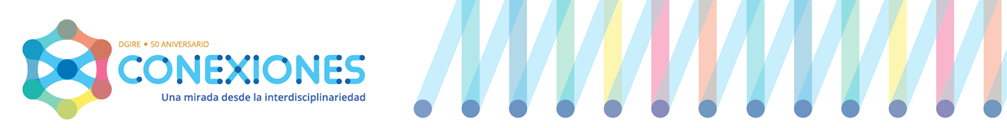 2da etapa
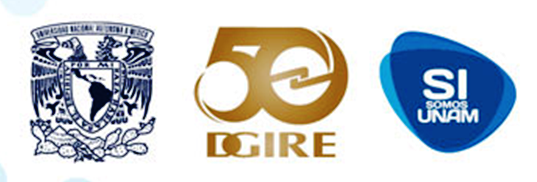 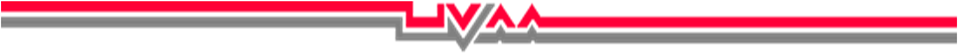 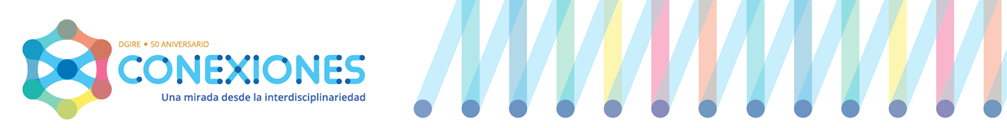 2. Participantes
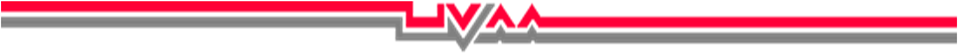 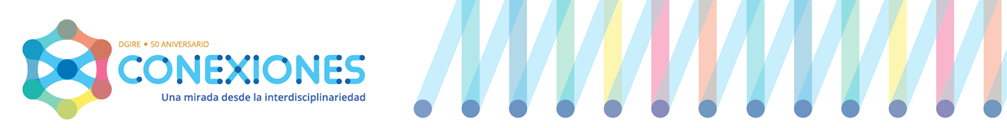 3. f. Ciclo escolar: 2019-2020

3. g. Fechas proyecto: 
			

Inicio: septiembre 2019

Término: marzo 2020
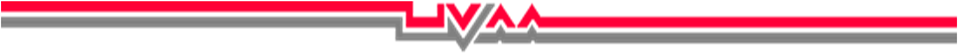 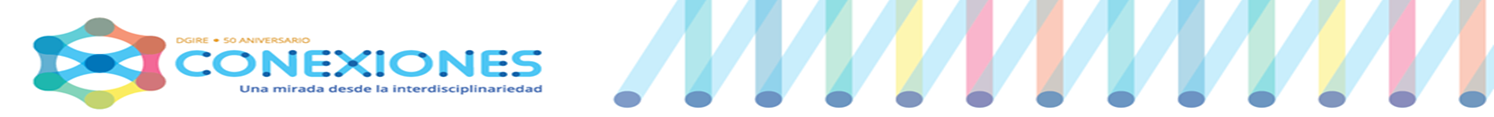 4. h.
Consumo de drogas.
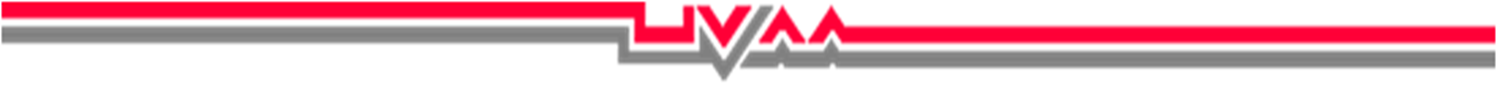 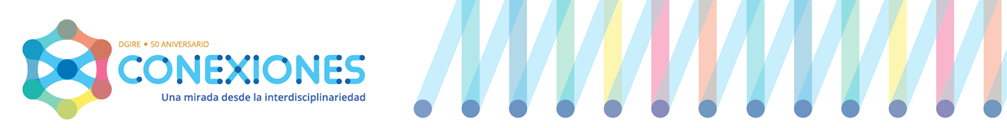 5. i. introducción, justificación
Introducción
El tema se abordará desde diferentes disciplinas para generar la conciencia de los riesgos que se pueden llegar a tener a consecuencia de la adquisición de sustancias adictivas, a partir de una problemática común identificada en los adolescentes, sin distinguir estrato social.
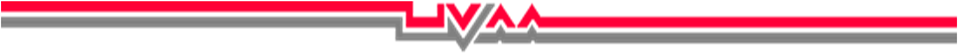 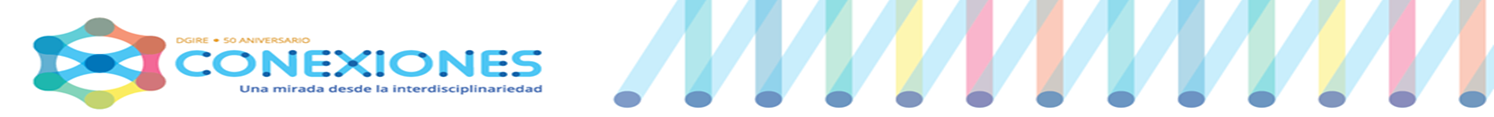 5. i. descripción
Descripción
Con este proyecto se pretende explicar el consumo de drogas a partir de una visión interdisciplinaria,  para generar conciencia en los jóvenes sobre las consecuencias del consumo de drogas.
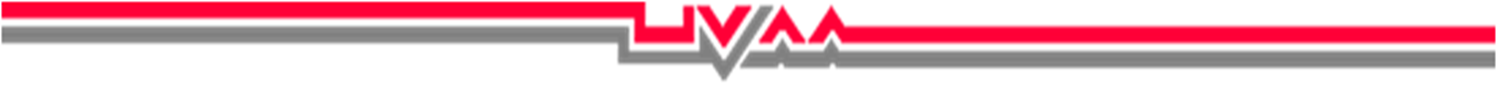 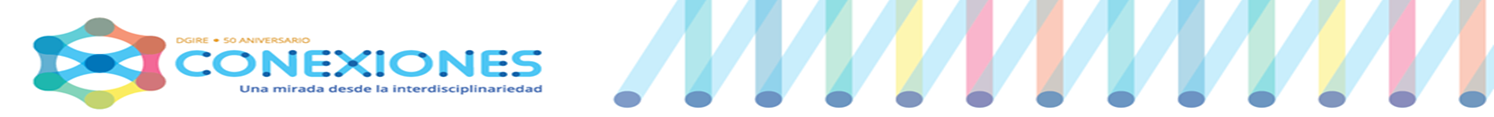 6. j. objetivo general del proyecto
Explicar el consumo de drogas a partir de una visión interdisciplinaria,  para generar conciencia en los jóvenes sobre las consecuencias del consumo de drogas
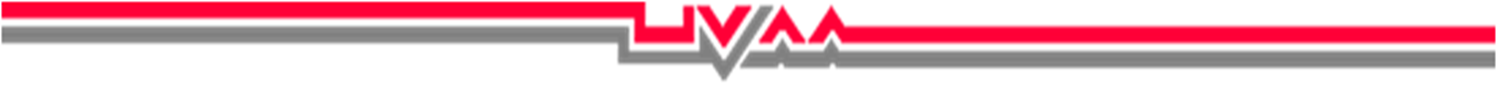 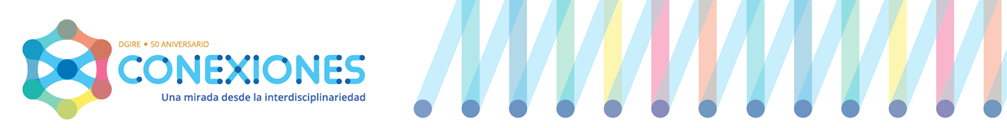 7. k. objetivo de cada asignatura involucrada
Física: El alumno reconozca la importancia los conceptos de fuerza y masa en un movimiento con velocidad variable provocado por el consumo de drogas. 
Historia Universal III: El alumno valore y reflexione las implicaciones de las transformaciones de la modernidad sobre los hábitos de consumo en el mundo actual.
Literatura. El alumno a través de las obras de los escritores literarios conozca las características de la época del Romanticismo
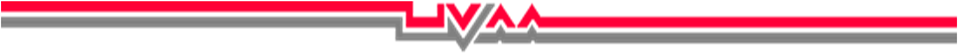